Poder Legislativo
Câmara Municipal de São Paulo
Poderes Republicanos
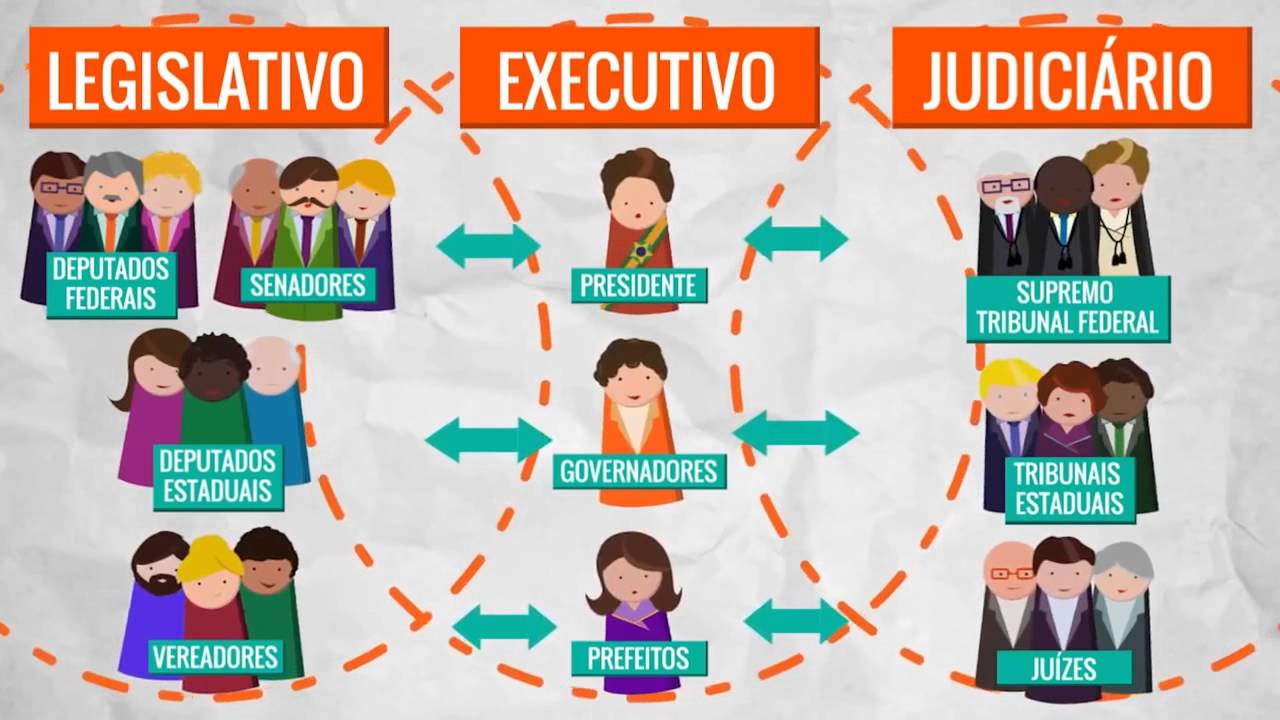 Legislativo Municipal
De onde vem o Poder desse Poder?


Atribuições  e seus agentes?


Como podemos participar ativamente desse espaço?
Câmara Municipal De São Paulo - CMPS
Quantos e quais partidos?

Tramites internos?
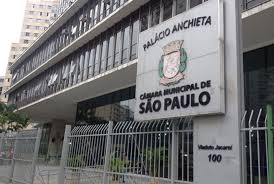 Caminho de um Projeto de Lei
Controle Social e Acompanhamento
Cobrança direta no gabinetes. Telefone, redes sociais e pessoalmente.

Sites
    - http://www.saopaulo.sp.leg.br/
    - https://esic.cgu.gov.br/sistema/site/index.aspx
    - ouvidoria@saopaulo.sp.leg.br